IGA/A Grant Competition(IGA/A GC)
IGA/A GC Seminar
VSE, 30 September 2020

Mgr. Soňa Macurová
IGA/A Administrator
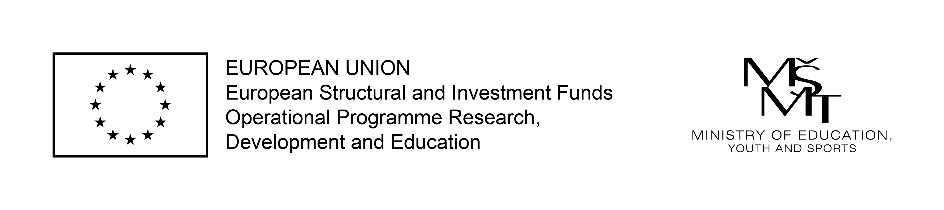 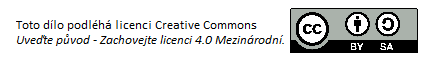 IGA/A GC
Organisation of IGA/A GC 

The IGA/A grant competition is a competition in support of projects carried out on the basis of the IGA/A project registered under CZ.02.2.69/0.0/0.0/19_073/0016936 and of OP RDE Call No. 02_19_073 IMPROVING THE QUALITY OF INTERNAL GRANT SCHEMES AT HIGHER EDUCATION INSTITUTIONS.
IGA/A GC is governed by the IGA/A Grant Regulations and IGA/A Grant Competition Rules
    (see https://veda.vse.cz/podpora-vedy/granty/grantova-soutez-iga-a/) 

1st round  of IGA/A GC: 30 September 2020
Application closing date: 12 noon on 20 October 2020
Project start date: 1 January 2021
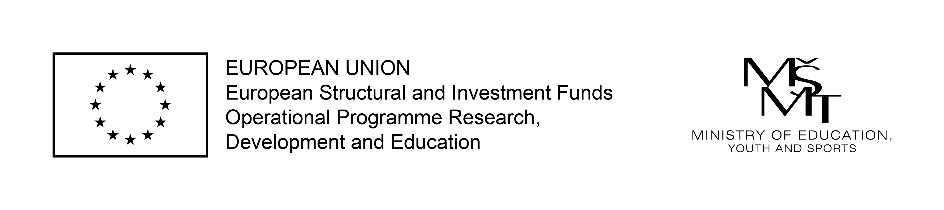 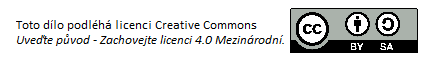 IGA/A GC
IGA/A GC Principles

Webpages: Office of Science and Research
    Science & Research Support – Grants – IGA/A Grant Competition 
https://science.vse.cz/science-research-support/grant/iga-a-grant-competition/

Call for IGA/A Grant Competition
IGA/A Grant Competition Schedule
IGA/A Grant Competition Rules
Criteria for Evaluating IGA/A GC Student Grant Projects
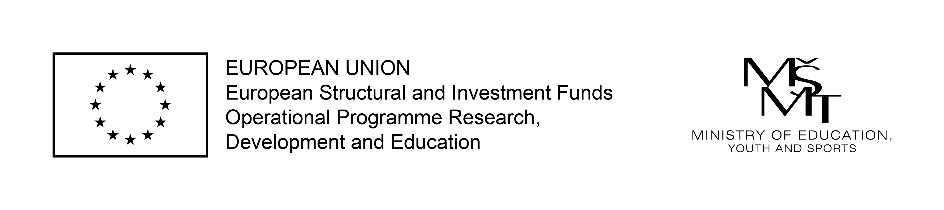 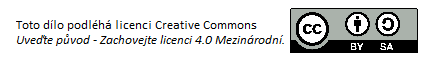 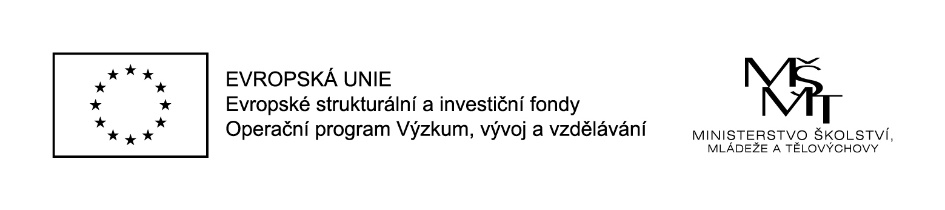 IGA/A GC
IGA/A GC Principles

Suggestions regarding the elaboration and evaluation of final reports of IGA/A GC projects
IGA/A GC Application Guide
Grant Committee

Other IGA/A GC documents
Project Card IGA/A GC
IGA/A Grant Regulations
Agreement IGA/A GC
Amendment to Agreement IGA/A GC
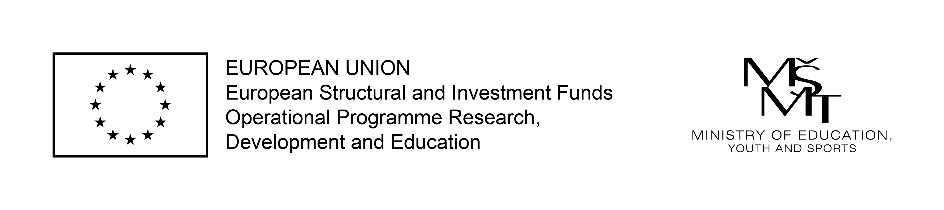 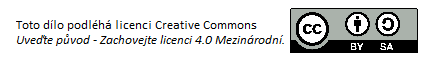 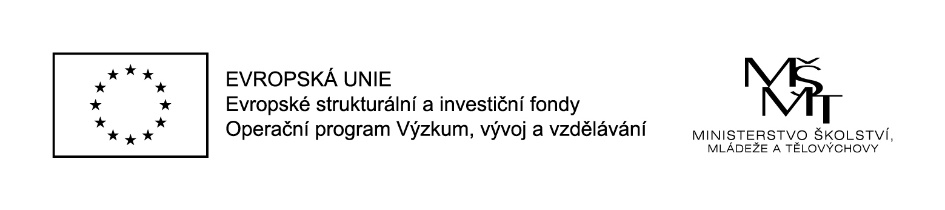 IGA/A GC
Who Can Submit an Application?


Student in a doctoral study programme at VSE
The student grant competition application can also be submitted by a student who is still a Master’s student. However, the grant may be awarded to such a student after he/she has officially become a Ph.D. student, i.e. after enrolment in a doctoral study programme.
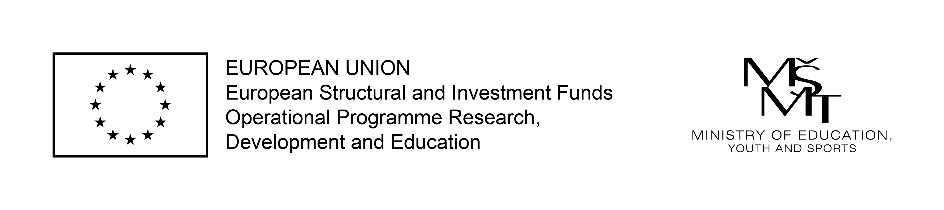 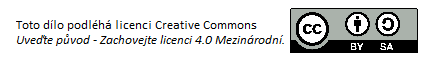 IGA/A GC
Project Type

Student projects at university level. 
     The project duration* is 12 or 24 months.

One student may be involved as researcher (the principal researcher or a co-researcher) of only one student grant funded within IGA/A GC at a given moment.

The application must be prepared and submitted in the English language.

* The project duration is the period since the project start date until the approval of the Final Report by the Grant Committee.
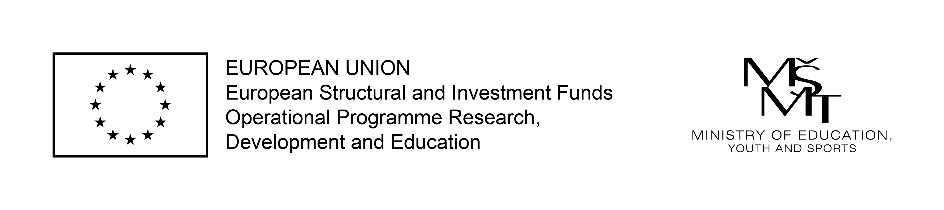 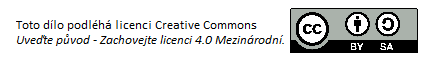 IGA/A GC
Project Type

The applicants can submit project proposals within the specified fields of research (FORD, the Frascati Manual):
         A) 	5.0 Social Sciences (vše),  1.1. Mathematics,  1.2. Computer and Information Science 
	a
        B)	2.2.Electrical Engineering, Electronic Engineering, Information engineering (HW, SW), 2.7. 	Environmental engineering (Energy and Fuels), 3.3. Health Science, 4.5 Other agricultural 	sciences, 6.1. History and Archaeology,  6.3. Philosophy, Ethics, Religion, 6.4 Arts (arts, 	history of arts, performing arts, music)

     In the case the proposed application is submitted outside the fields of research specified under A), justification is always required.
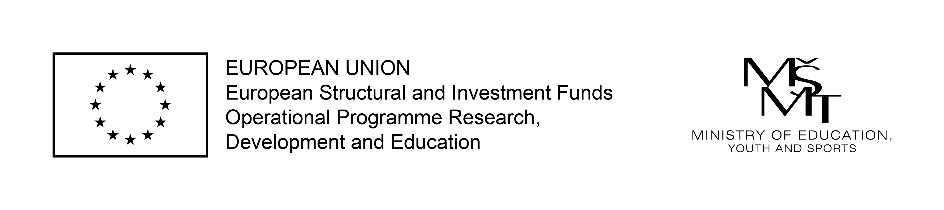 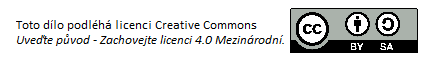 IGA/A GC
What is Important to Keep in Mind while Preparing the Application?
Team composition and workload capacity
Principal researcher: Ph.D. student - proposer (5 FTE, compulsory)
Other researchers:  Ph.D. students, max. 4 persons (between 0.1 FTE and 0.5 FTE)  

The student's workload capacity corresponding to 0.1 FTE is set at 16 hours per month.

The maximum of the total workload capacity of Ph.D. students in employment relationships or with work agreements outside employment relationship (DPP – agreements to complete a job, DPČ - agreements to perform work) must not exceed 1.2 FTE at VSE in the given month. 

The involvement of Bachelor's and Master's students may only be marginal, e.g. as support in data collection. Therefore, Bachelor's and Master's students are not "researchers" in the project.
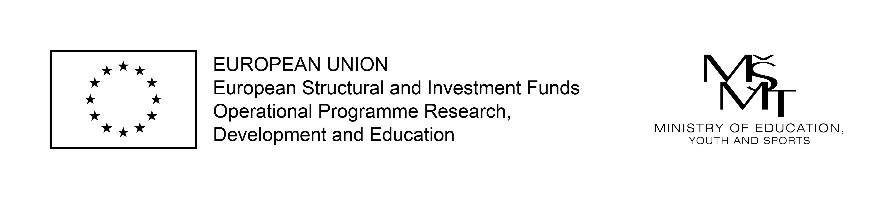 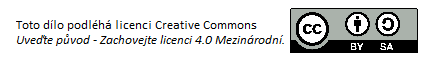 IGA/A GC
What is Important to Keep in Mind while Preparing the Application?
The participation of at least one mentor is mandatory in the student grant.

Mentor = a research worker or academic staff member with a minimum academic qualification of CSc., Ph.D., or equivalent, who provides the project researcher(s) with professional and methodological support.
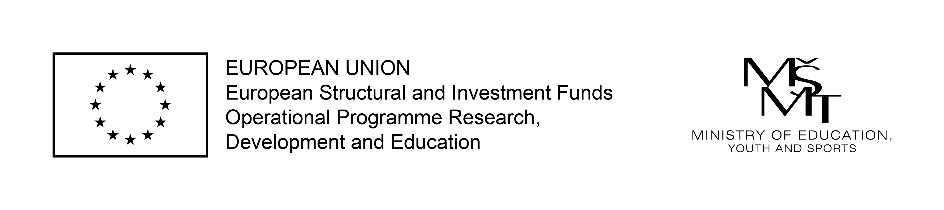 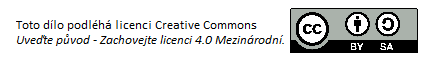 IGA/A GC
What is Important to Keep in Mind while Preparing the Application?
Budget preparation
The budget is drawn up on the basis of the so-called unit cost. 
The unit cost corresponding to the workload capacity of 0.1 FTE/ per month of one student project researcher is CZK 7,986.
The amount that must be used to cover the labour costs of the doctoral researcher is CZK 4,667 for a workload capacity corresponding to 0.1 FTE / month.
The amount that the researcher can use to cover other expenditures, i.e. remaining costs associated with the student project implementation is CZK 3,319. 
Examples of the amount of the unit cost, guide to and illustrative example of budget preparation , see IGA/A GC Application Guide.
* Note: The amount will be paid monthly in the form of scholarships on the basis of a prepared and approved Activity Report.
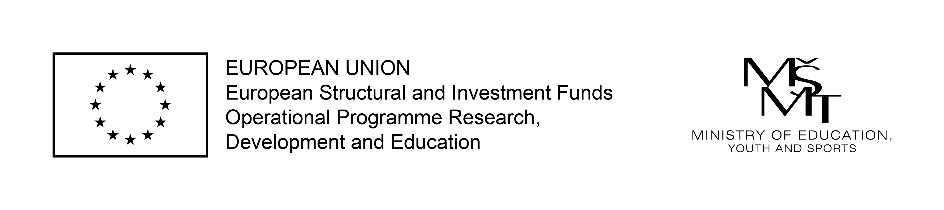 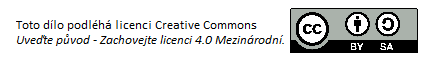 IGA/A GC
What is Important to Keep in Mind while Preparing the Application?
Budget preparation
To be included in other expenditures:
-  labour costs of the mentor
- other direct expenses related to the implementation of the student project, e.g. material, low-value equipment, software, specialised literature, travel expenses, external education; costs associated with Bachelor's and Master's degree students, costs associated with the organisation and administration of student grants, overhead costs in the amount of 5% of the project value.
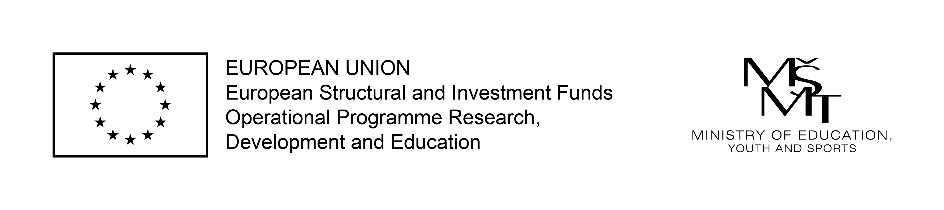 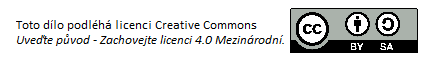 IGA/A GC
What is Important to Keep in Mind while Preparing the Application?
Budgeting
IGA/A GC research funds may not cover teaching or administrative activities. Only non-investment costs can be covered by the grant.
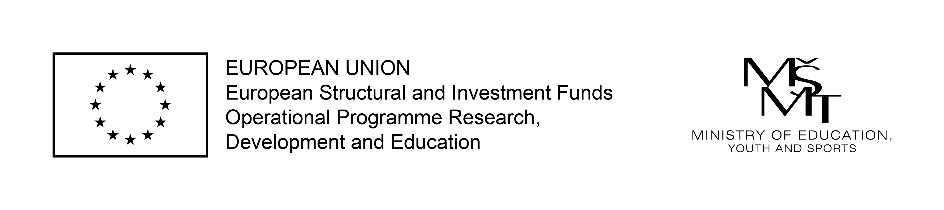 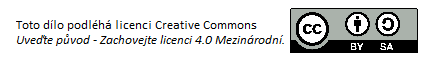 IGA/A GC
What is Important to Keep in Mind while Preparing the Application?
Schedule
Grant applications submitted after the deadline are excluded from the competition.
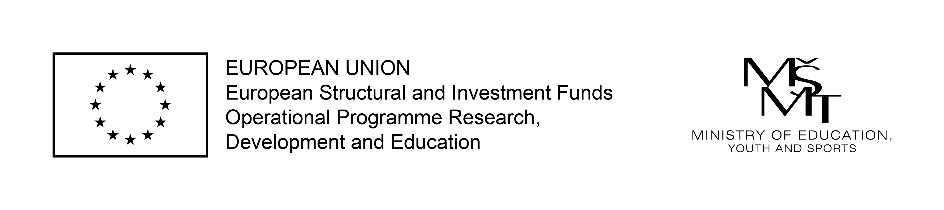 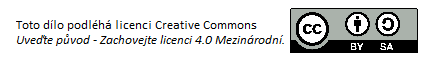 IGA/A GC
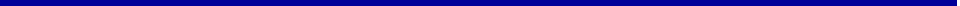 Application Submission

The grant application is submitted through an OSR worker administrating IGA/A GC (hereinafter referred to as the “administrator”) via the electronic form in the InSIS information system. At the same time a paper copy of the application is also submitted to the administrator, which must be signed by the principal researcher and must include signed CVs of all members of the proposing team.

The Project Card is part of the grant application and its form is available at the OSR website under IGA/A GC (viz https://science.vse.cz/science-research-support/grant/iga-a-grant-competition/).
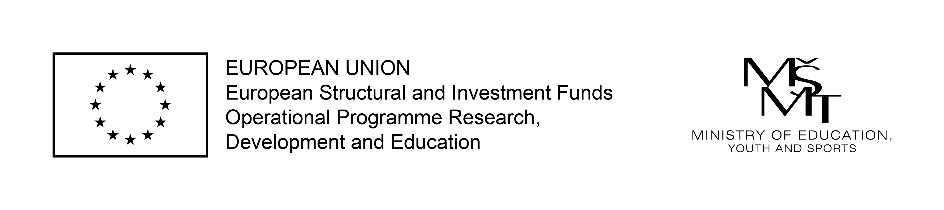 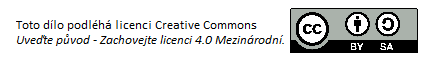 IGA/A GC
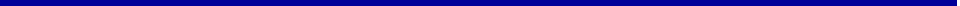 Application Submission
The IGA/A GC projects are evaluated in terms of the fulfilment of conditions set out in the IGA/A project registered under CZ.02.2.69/0.0/0.0/19_073/0016936 and in Call No. 02_19_073 IMPROVING THE QUALITY OF INTERNAL GRANT SCHEMES AT HIGHER EDUCATION INSTITUTIONS as well as the scientific value of the project is evaluated at the same time. 

The project proposal is also evaluated in terms of the contribution to the scientific knowledge, the understanding of the current state of knowledge in the respective field, the quality of methodology, the quality of project management, the level of expected publication outputs, the quality of the team and adequacy of financial requirements. In the proposed project, it is necessary to specify in detail data relating to each year of the project.
Note: The IGA/A GC student grant may not be awarded for a topic identical to the dissertation topic of the principal researcher or of any other research team members.
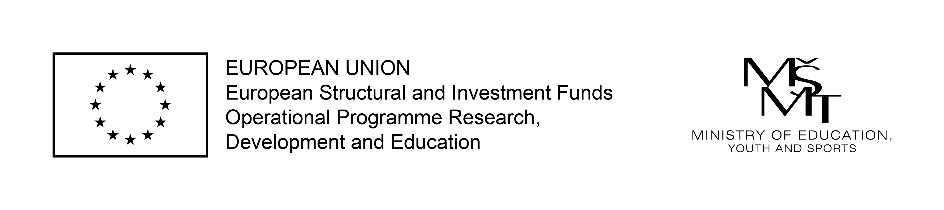 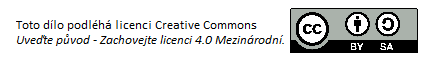 IGA/A GC
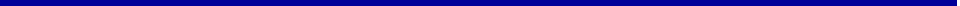 Projects Approved for Funding

Funding for the project is provided on the basis of an agreement concluded between the principal researcher and VSE.

Grant funds management is governed by the IGA/A GC Rules.

The principal researcher is responsible for sound and economic financial management of allocated funds.
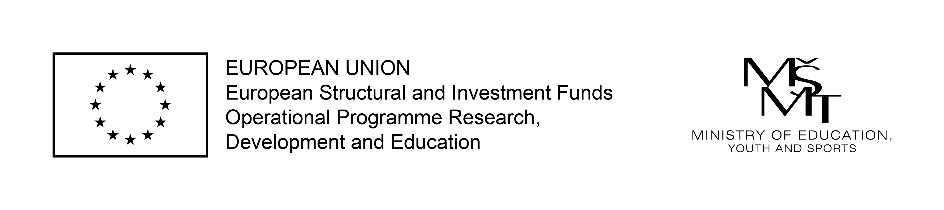 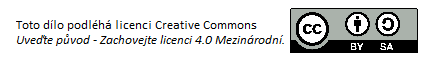 IGA/A GC

Mandatory Reporting of Monthly Activity of IGA/A GC Project Researchers

For each month of the student project, each researcher prepares       a written Activity Report (a template available at the OSR website), which is signed by the researcher and the mentor. Upon its completion, the Activity Report is on a monthly basis submitted to the administrator who approves this report. (IGA/A GC Rules)
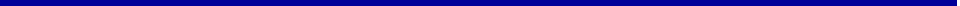 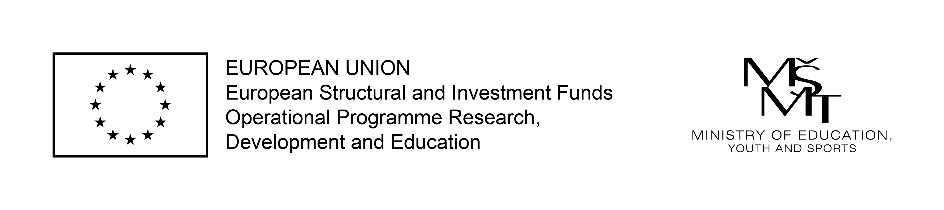 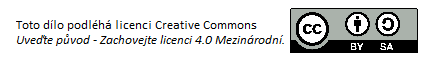 IGA/A GC
Project Termination 

Upon the completion of the project, a Final Activity Report is prepared consisting of:
	a) a report prepared by the principal researcher,
	b) an annex prepared in InSIS.
	
For more details see IGA/A GC Rules.

The completed project is evaluated by the GC under the following scale
fulfilled,
unfulfilled.
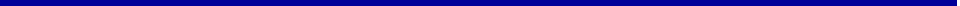 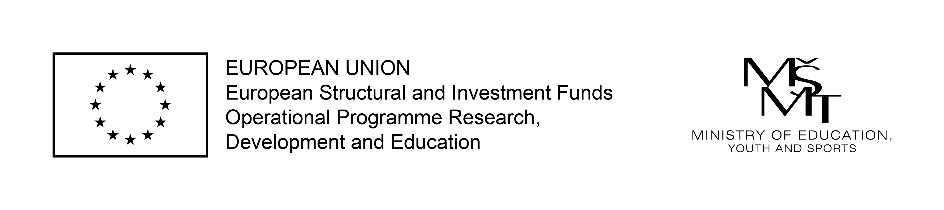 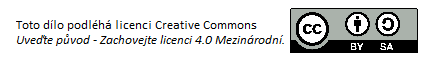 IGA/A GC
Publication Outputs

Each student project must result in at least one publication output submitted for the peer review process.

Note: The publication outputs must state that the work was carried out with the financial support of IGA/A GC, indicating the project identification “OP RDE IGA/A, CZ.02.2.69/0.0/0.0/19_073/0016936” and the InSIS project number.
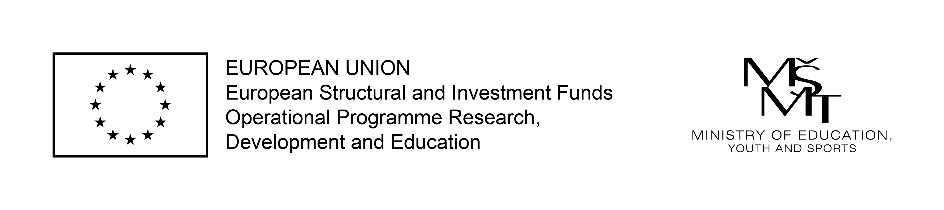 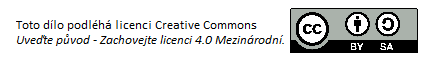 IGA/A GC
Thank you for your attention.
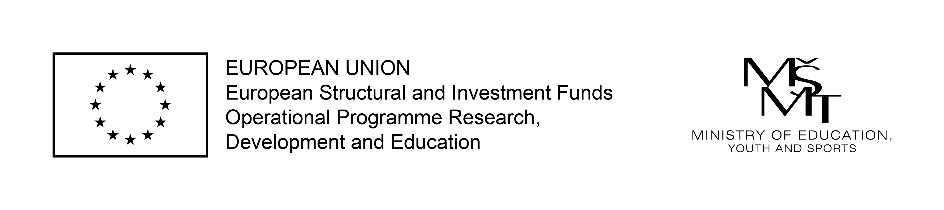